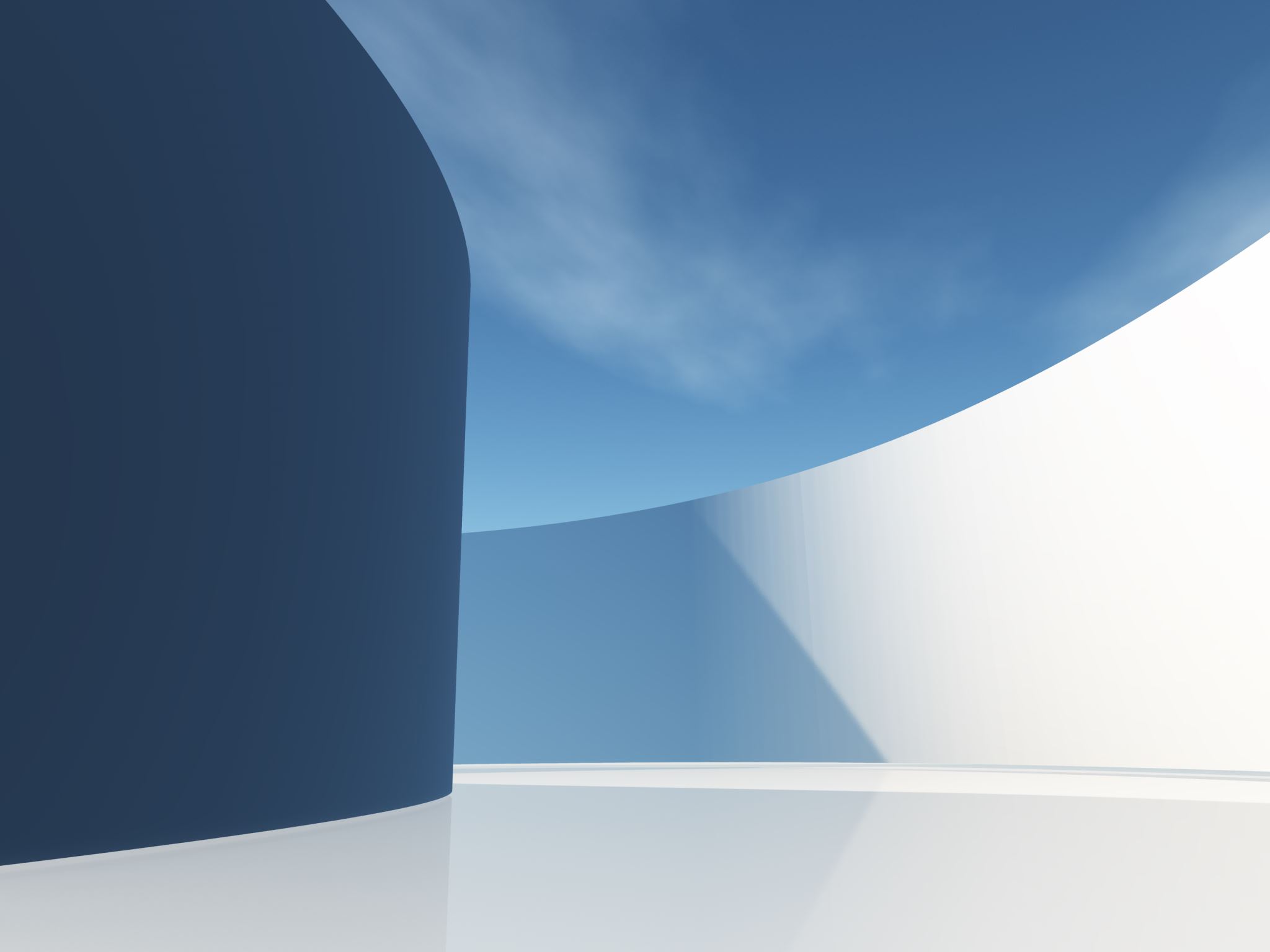 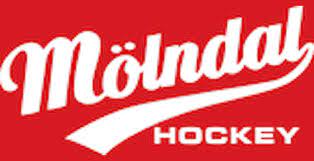 FöräldramöteTeam 12 (U13)
Onsdag 4 september 2024 Åby ishall
Dagordning
Presentation

Laget säsongen 2024/25

Tränarna har ordet

Sekretariat, café och matchvärdar

Lagkassan 

Nya fyskläder
Laget säsongen 2024/25
15 utespelare och 2 målvakter

Huvudtränare – John Wikner
Tränare – Daniel Anglerot
Tränare – Carl-Johan Roos
Tränare – Alexander Ivarsson
Tränare – Mikael Svensson
Materialförvaltare – Oscar Heed
Lagledare – Niclas Carlsson
Café och event – Mathias Bredow
Laget säsongen 2024/25
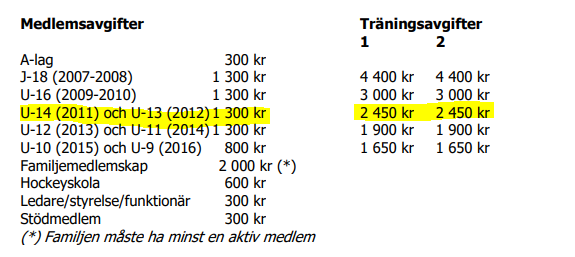 Tränarna har ordet
Sekretariat, café och matchvärdar
Bemanning vid säsongens hemmamatcher för Team 12 (ca 7 st)

Löpande bemanning på uppdrag av Mölndal Hockey
Lagkassan
Swedbank, clearing nummer 8105-9 och kontonummer 694843500-0

Säsongstart 2023/24 : 33 tkr
Säsongstart 2024/25 : 17 tkr

Utgifter 2023/24 : Anmälningsavgifter cuper 16 tkr och matkostnader vid GP-pucken 5 tkr
Intäkter 2023/24 : Försäljning Newbody 9 tkr

Nya insamlingar?
Insättning 1 tkr per spelare?
Nya fyskläder
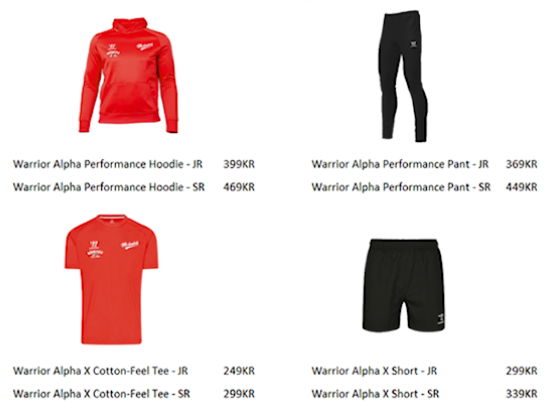 Hoodie med långbyxor
T-shirt och kortbyxor
Total kostnad innan tryck ca 1 300 kr per spelare

Sponsorer?